Автор: П.А.СинявскийХудожники: Ю.Кладиенко, Т.Морковкина
Автор презентации 

                               Короткова Е.Д.
Эту сказку про лекарственные растения  
однажды я услышала в лесу, 
когда решила немного отдохнуть после 
долгого похода за грибами. 
Ко мне на рукав приземлилась Божья Коровка в нарядном 
платьице, и на ушко поведала интересную историю. 
Кстати, эта история не только интересная, но и полезная, 
она рассказывает о некоторых растениях, 
которые можно использовать при болезнях. 
Надеюсь, что первое знакомство с такими растениями
будет полезно и Вам, дорогие дети, тоже.
Итак, садимся поудобнее, 
слушаем сказку и смотрим на картинки.
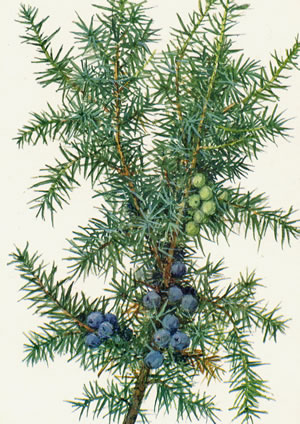 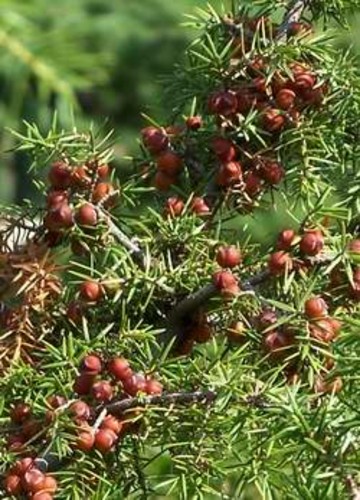 В роще вырос можжевельник,
И в тени его ветвейПоявился муравейник,Поселился муравей.
Он из дома спозаранку выбегает с веником,Подметает всю полянку перед муравейником.Замечает все соринки,Начищает все травинки,Каждый куст, каждый пень,Каждый месяц, каждый день.
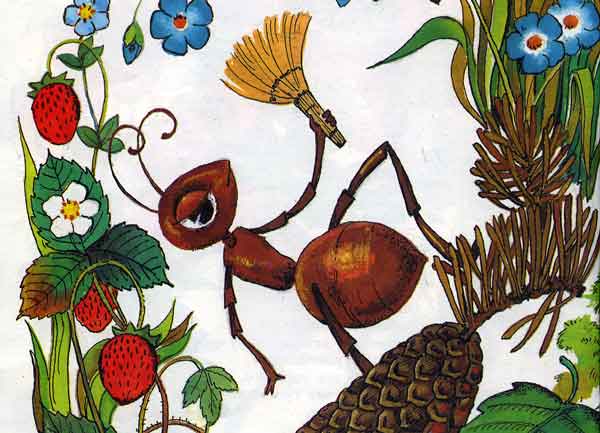 А однажды   муравьишка   подметал дорожку.       Вдруг упала с ёлки шишка,  отдавила ножку.
От  волнения  сова перепутала  слова:Где же 
     "Скорощь  помая"? 
      Где же 
     "Скорощь  помая"?
     Где же 
     "Скорощь  помая", 
     Спасите насекомое!
Звери бросились
Гурьбой
За лекарственной
травой.
Рвут 
аптечную
ромашку,

Собирают  
зверобой.
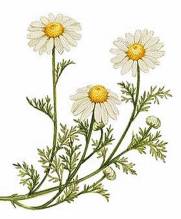 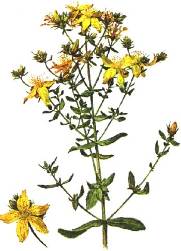 Вот из чащи на опушкуПробирается медведь - Он решил Медвежье УшкоНа опушке посмотреть.
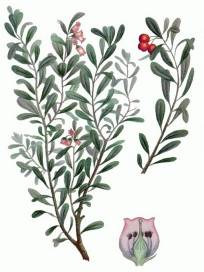 Зайцы 
заячьей 
капустой
Муравья 
приводят 
в чувство,

Если б 
жил в той 
роще лев – 
Предло-
жил бы
львиный 
зев.
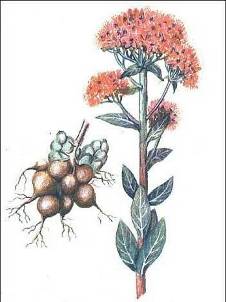 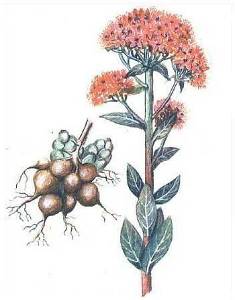 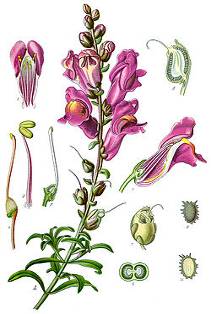 На спине у ёжикалистья подорожника.Он больному обещает:От компресса полегчает!И другое средство тожеПредлагает муравью:Вдруг укол тебе поможет?Я иголку дам свою!
Все больного навещают,                                  Все больного угощают:
Кто морошкой, 

                               кто черникой,
Кто  сушеной 
земляникой.
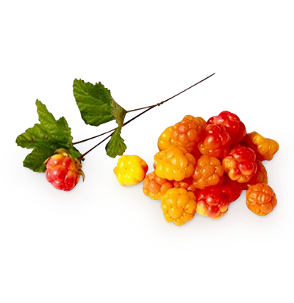 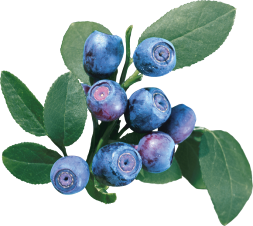 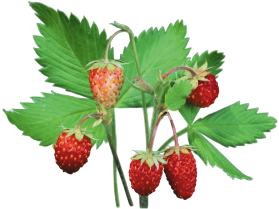 Даже волк помочь не прочь.Думал-думал как помочь?... 
К муравейнику повезВолчьих Ягод целый воз.
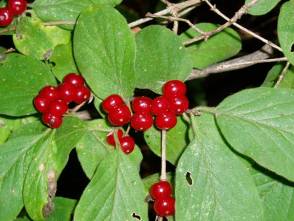 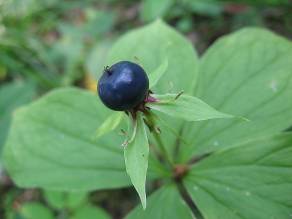 Но заметила сорока,   что от волка мало прока,
  И спешит по просеке   с новостью на хвостике:
Я, друзья, не ябеда,  только  Волчья Ягода,Даже если мытая  очень ядовитая.
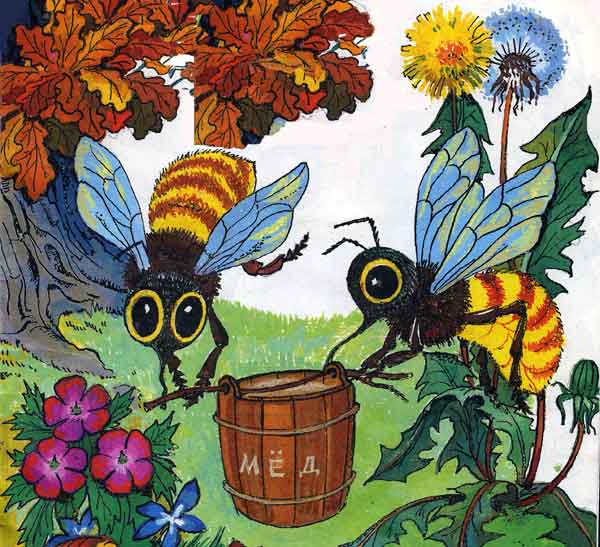 А потом девчонки-пчелки  притащили мёд в бочонке.Ничего, что тяжело,-  лишь бы другу помогло!
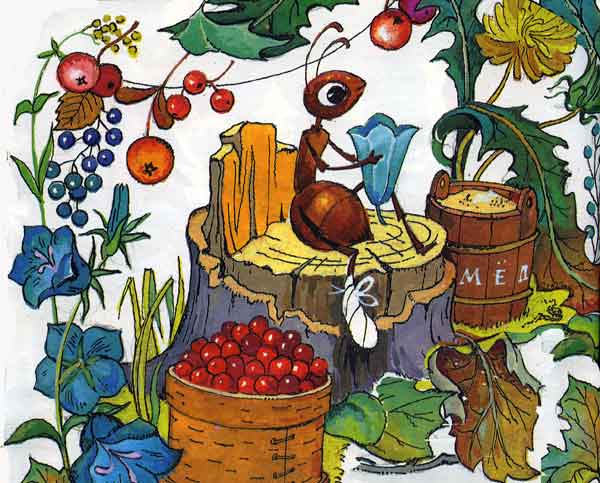 Муравей пощиплет травку  и попьет  Цветочный мед.Значит дело на поправку  обязательно пойдет.
Все лесные витамины 
     от брусники 




                             до малины  


  
     Принесли ему друзья.
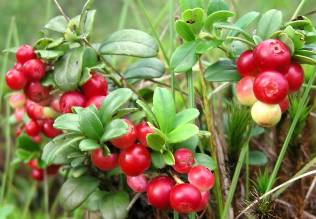 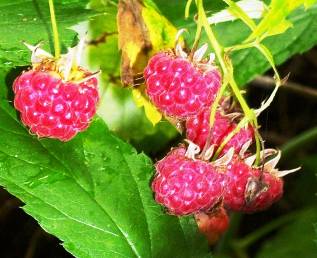 Ведь Зеленая аптека лечит даже человека,                        А не только муравья.
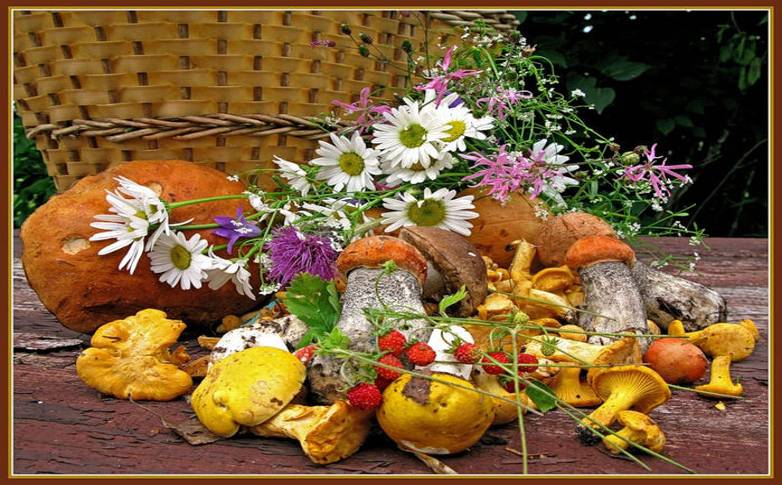